Position
Stage 3, Year 6
Alice Vigors
2017
Teaching & Learning Experiences
Can you use a grid reference system and directional language to describe position?
Session One
Session Two
describes and represents mathematical situations in a variety of ways using mathematical terminology and some conventions MA3-1WM
locates and describes position on maps using a grid-reference system MA3-17MG
Alice Vigors 2017
Session One
Can you use a grid reference system and directional language to describe position?
Alice Vigors 2017
Can you use a grid reference system and directional language to describe position?
Alice Vigors 2017
Can you use a grid reference system and directional language to describe position?
Alice Vigors 2017
Can you use a grid reference system and directional language to describe position?
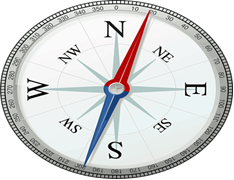 Alice Vigors 2017
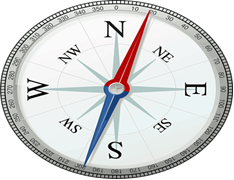 Can you use a grid reference system and directional language to describe position?
Challenge:
Can you use a map of the Central Coast to plan and show a route from one location to another?
Alice Vigors 2017
Session Two
Can you use a grid reference system and directional language to describe position?
Alice Vigors 2017
Can you use a grid reference system and directional language to describe position?
Alice Vigors 2017
Can you use a grid reference system and directional language to describe position?
Questions about directions: 
What recreation is north of the ice skating rink? 
What direction is it from golf to tennis? 
What direction is it from rock climbing to basketball stadium? 
What recreations are east of the horse riding property? 
If I walk from basketball to tennis past Craig’s place, what is on my right? 
If I walk from basketball to tennis past Craig’s place, what is on my left? 
If I am at the railway station (near tennis), what direction is ice skating? 
If I am at golf, what direction is ice skating?
Questions about routes: 
Directions for Craig to go fishing. 
Directions for Adam to go from his place to Craig’s place, past the camping ground to tennis. 
Directions for Ben to go to ice skating past the roundabout.
Alice Vigors 2017
Can you use a grid reference system and directional language to describe position?
Challenge: Can you calculate distance in a sea voyage?

Scientists involved in the Two Bays Project describe data collection methods for their 20-day expedition around Port Phillip and Western Port bays. Watch this clip to view the route mapped out by the scientists. 

Task:
Use Google My Maps to recreate the route and calculate the total distance travelled using mapping tools. 
On average, how far might they have travelled in one day over the 20-day expedition?
Alice Vigors 2017